S-7000T Terminal Insertion Machine
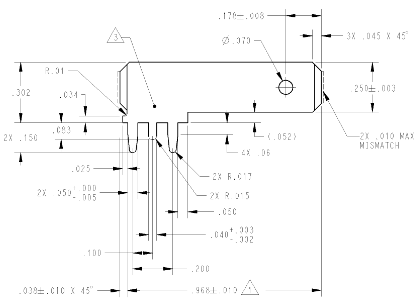 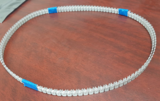 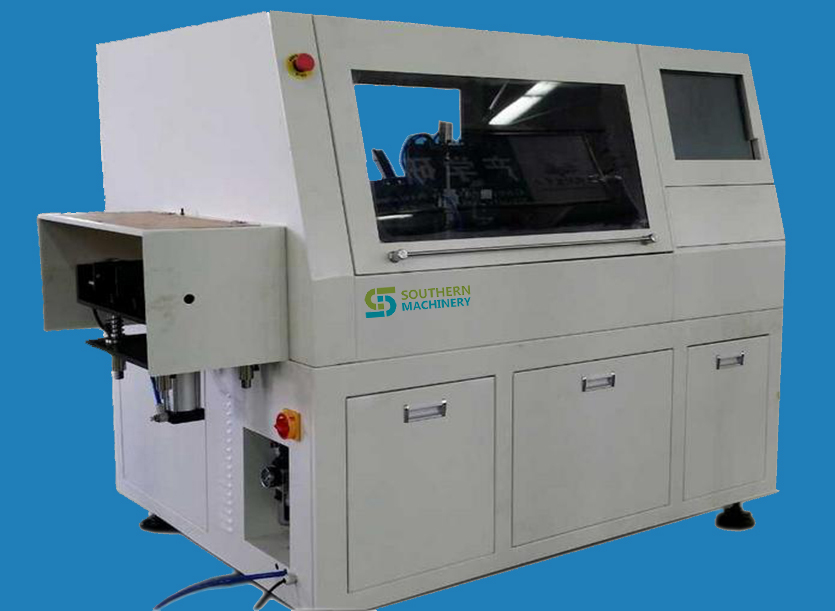 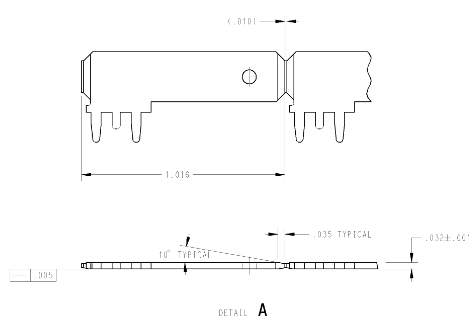 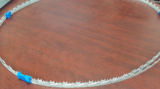 How do you insert the terminal components?
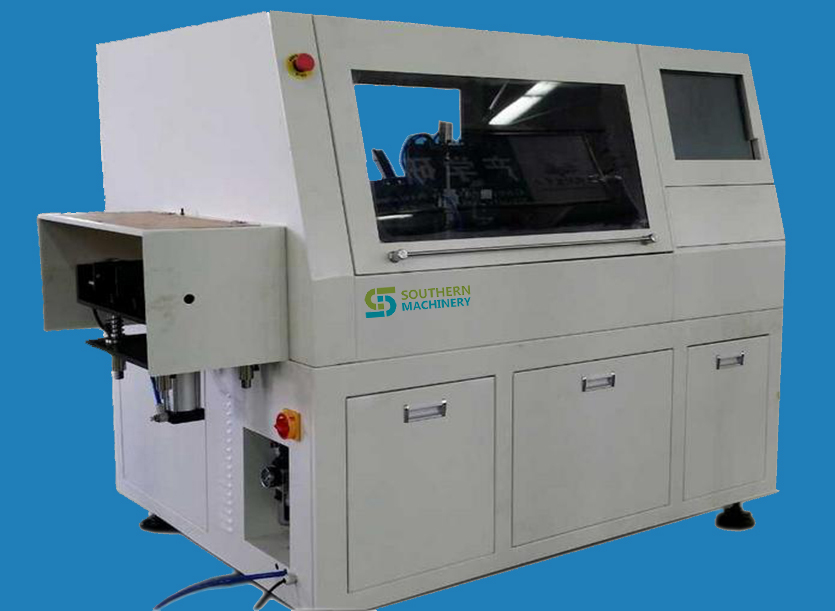 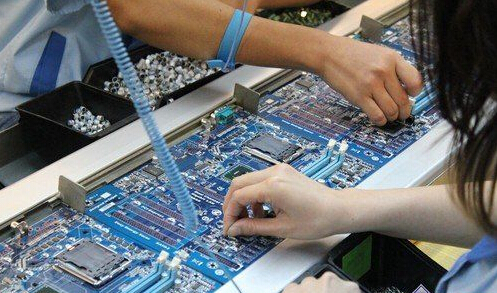 I 'll never say tired,
just need a regular
 maintenance !
VS
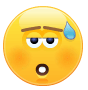 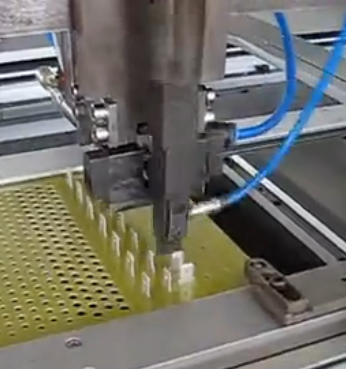 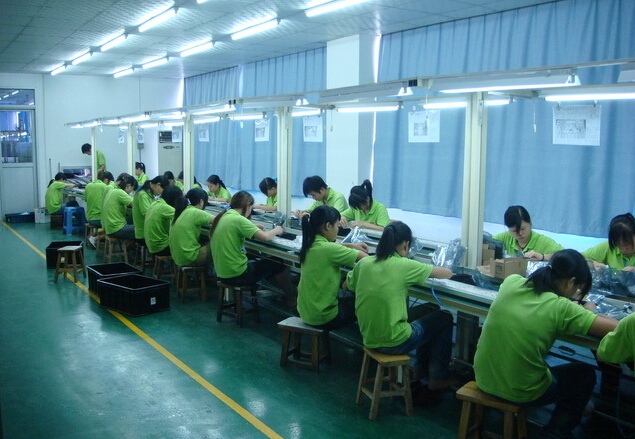 Manual
S-7000T
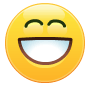 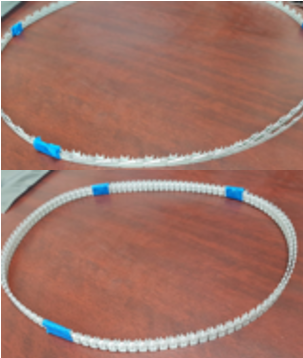 *High labor costs
*Low efficiency
*Need month salary
*One machine can replace at   
  least 10 people
*Higher return on investment
*No need salary
Tape terminal
Let's introduce our terminal insertion machine to you-----
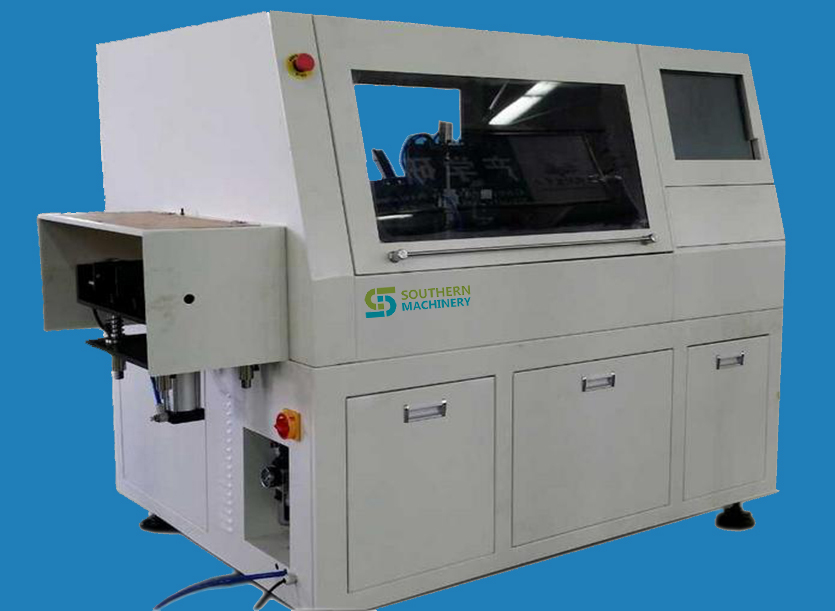 Product introduction
1.Operating system: Windows environment to run the operation of the software, the production data, management data , equipment parameters, all I/O signal diagnosis, etc.  can be finished on the host with a touch screen.

2.Insertion speed: 0.35 seconds/piece (theoretical), adopts panasonic AC servo drive, high speed, low noise, stable movement.

3.Visual system: Industrial specialized high definition camera and the development of automatic visual correction software of vision system, automatic correction, insertion  accurately.

4.Missing part system: when insert the missing part, which can realize a leakage detection and set fill interpolation function, improve the machine availability.
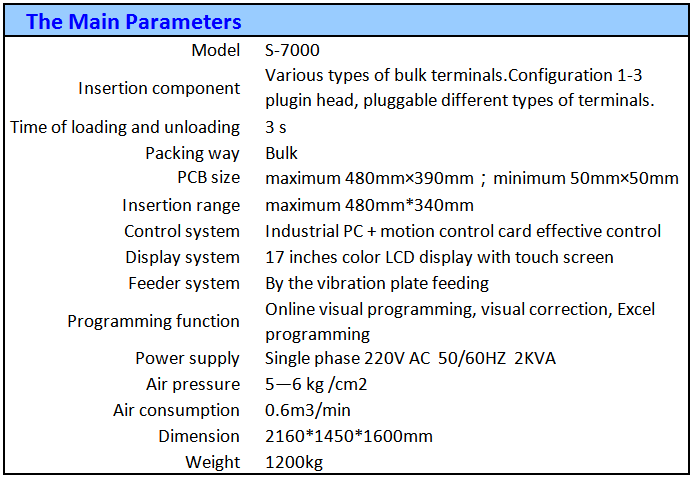 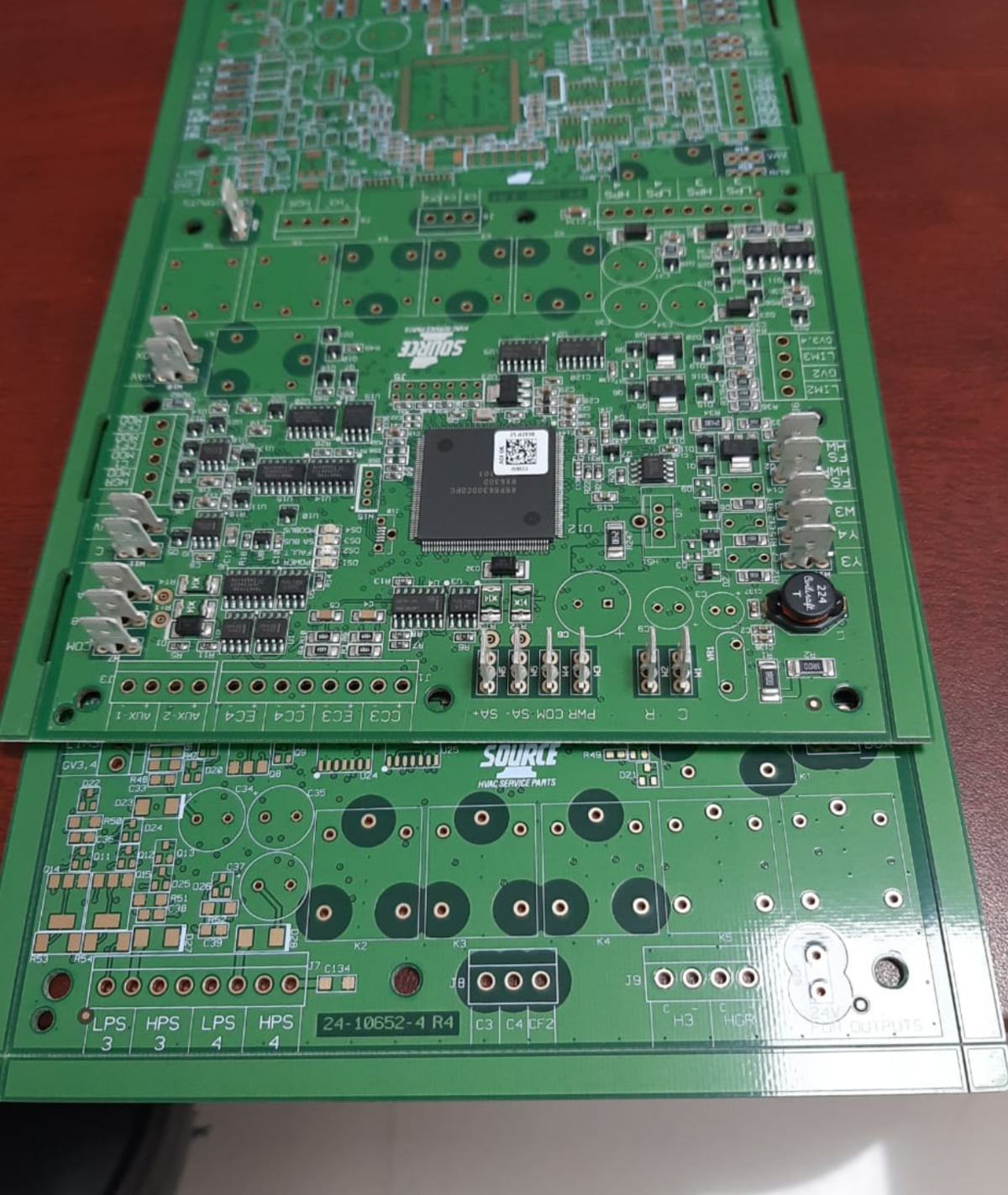 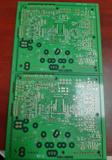 Application industry
Home appliance industry
The car industry
The power industry
Other electronics industry: digital watches,electronic components, etc
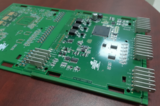 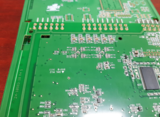 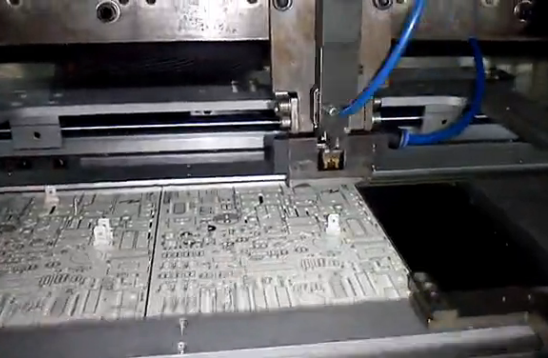 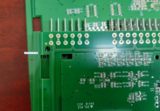 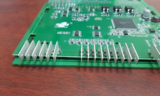 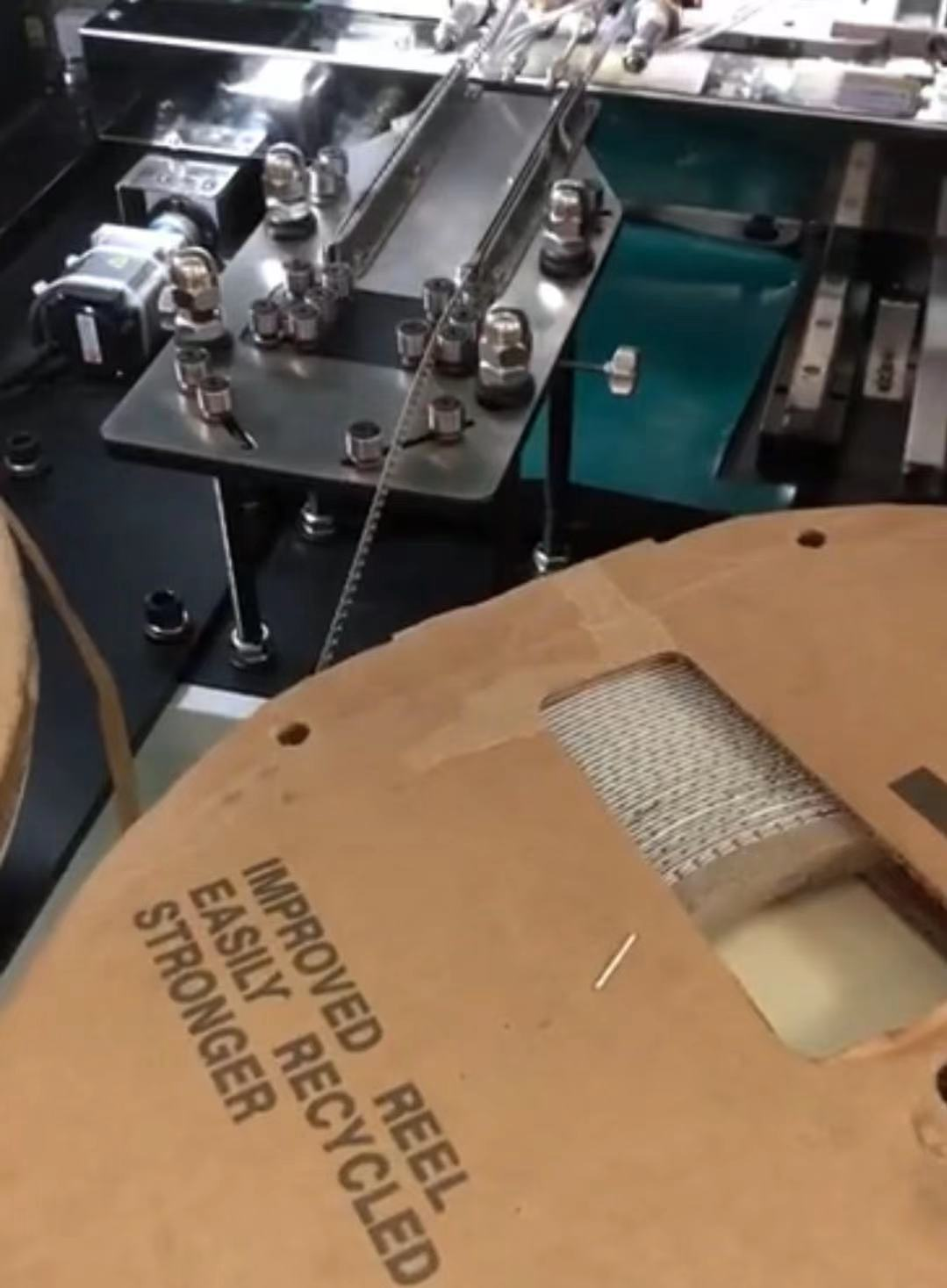 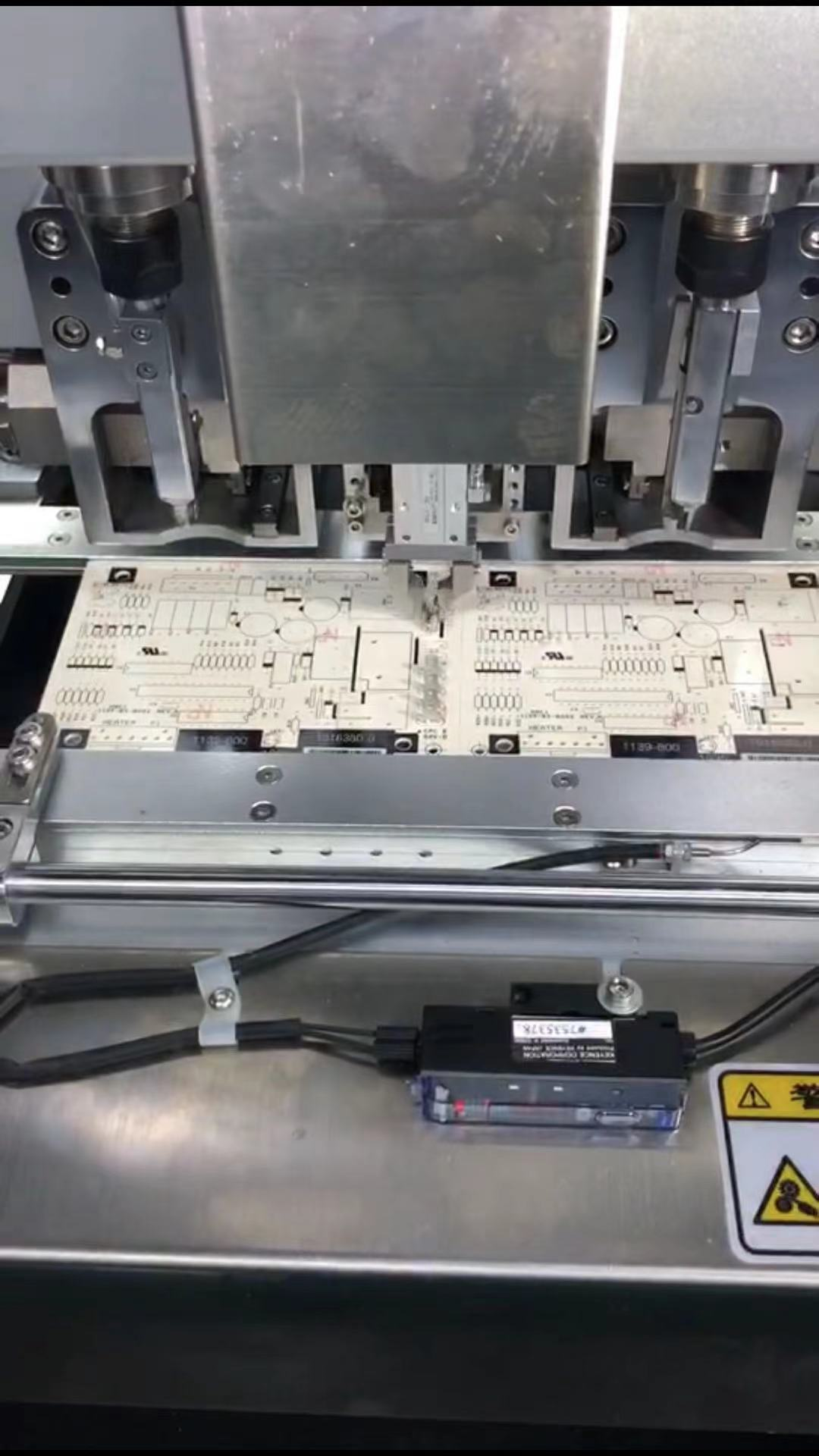 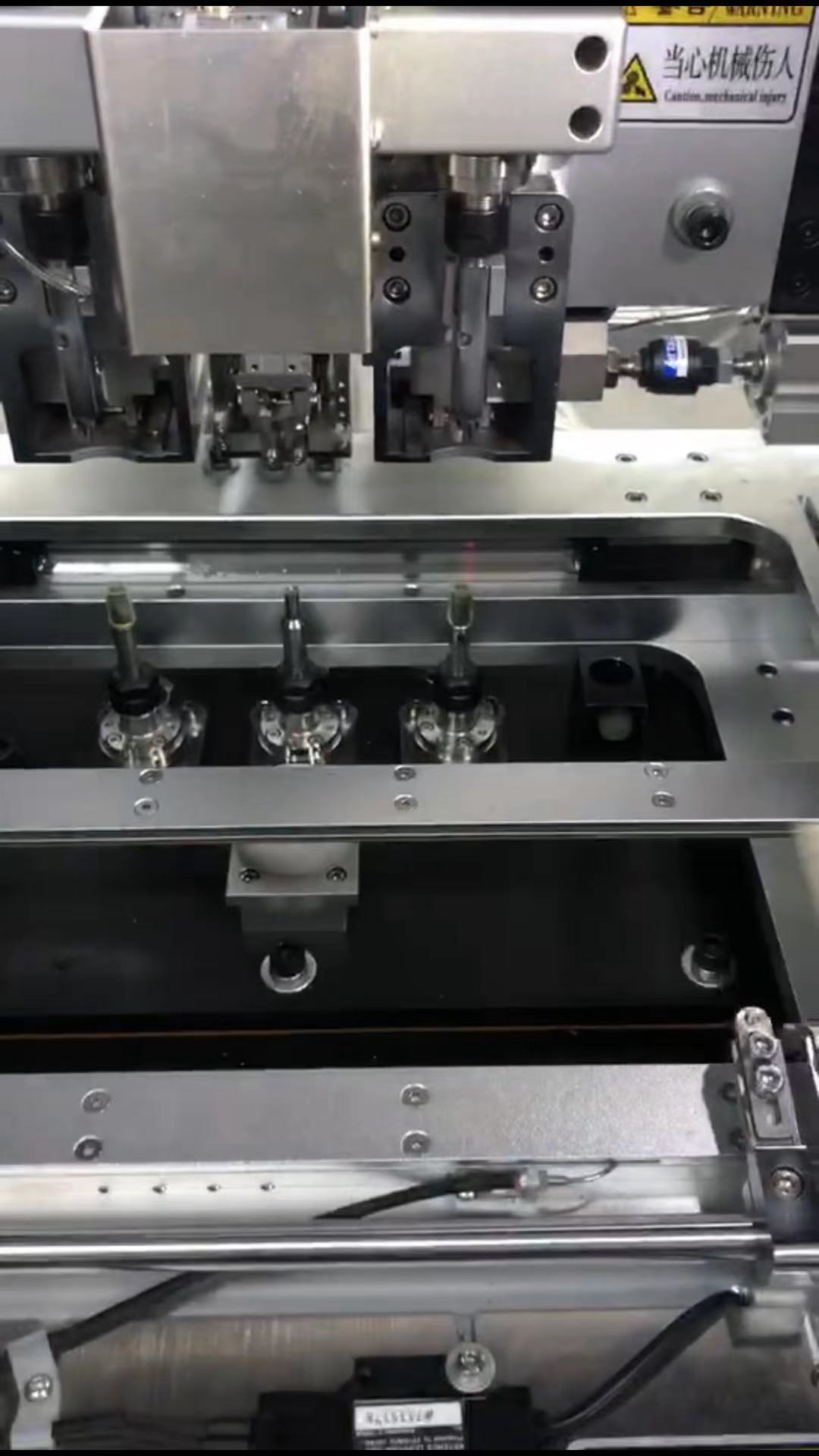 Insertion head
Tape feeder
Tterminal flowering mold
Machine video
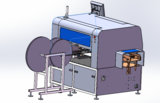 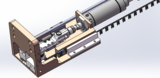 Tterminal flowering mold
Tape feeder
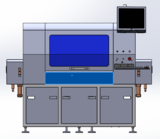 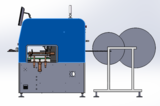 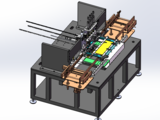 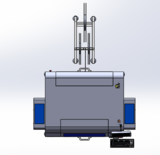 Best After-sales service
— 7x24 Worldwide Support

— Free Installation/ Training

— 1 day lead-time (spare parts)

— 1 Month customize solution
WELCOME INQUIRY
Please visit
www.smthelp.com
Find us more
https://www.facebook.com/autoinsertion
Know more our team
https://cn.linkedin.com/in/smtsupplier
Welcome to our factory in Shenzhen China
See more machine working video, please Youtube
Auto Insertion
Google
Auto+insertion, to get more information
Looking forward to your email
info@smthelp.com